ОСТРОВ УДИВЛЕНИЯ
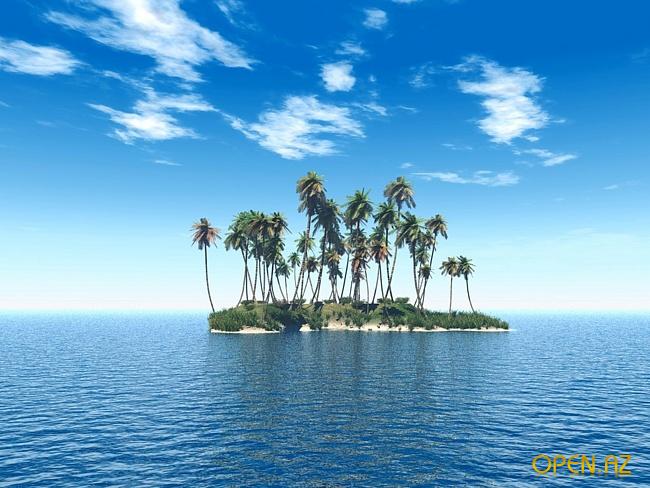 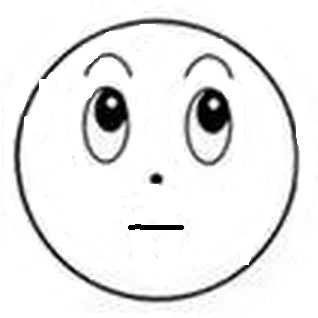 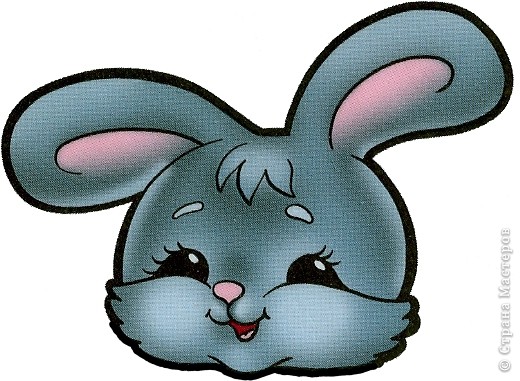 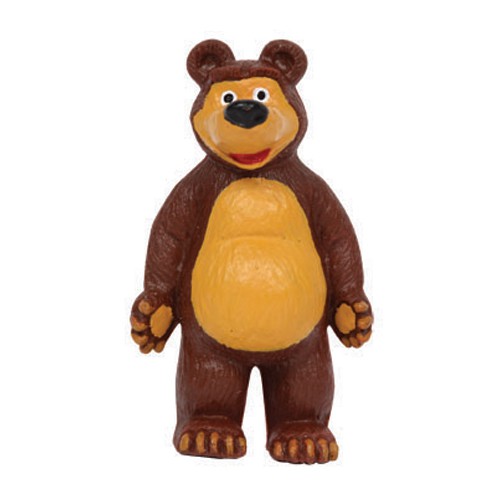 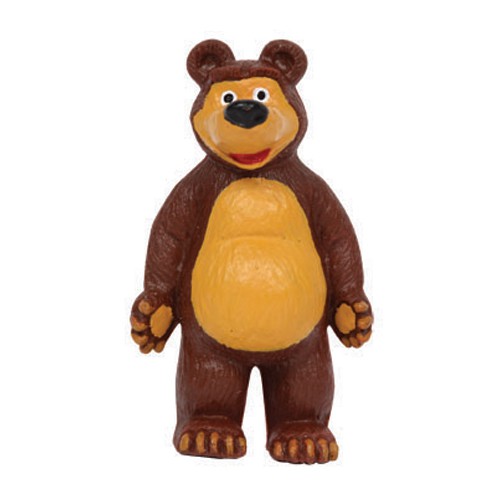 ОСТРОВ СТРАХА.
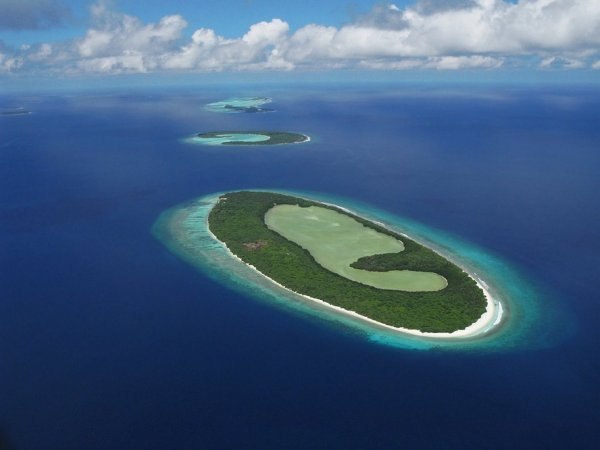 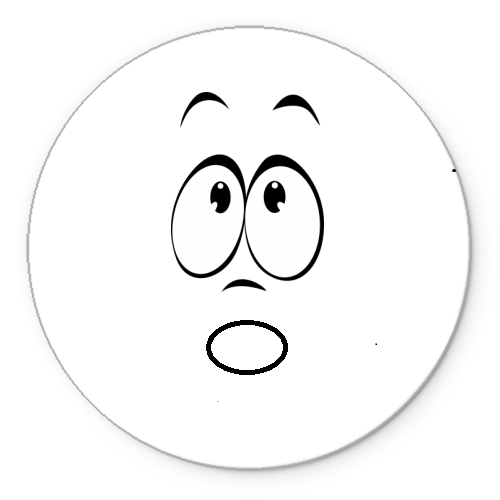 ОСТРОВ ГРУСТИ.
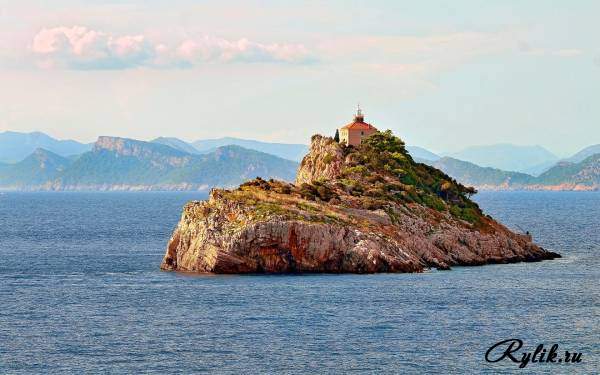 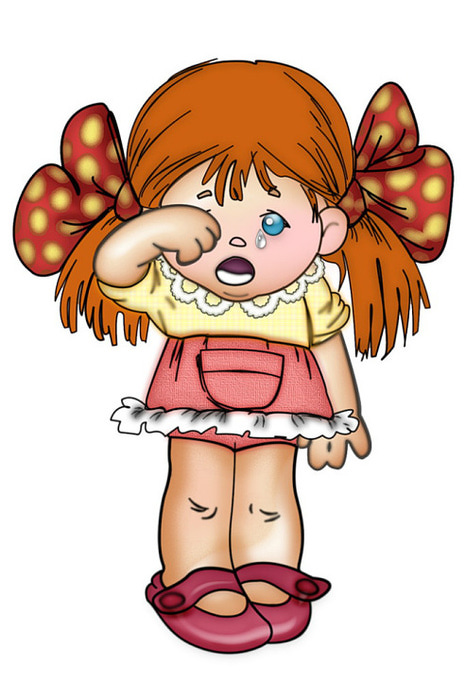 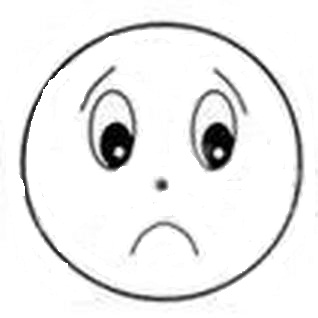 РАДОСТЬ
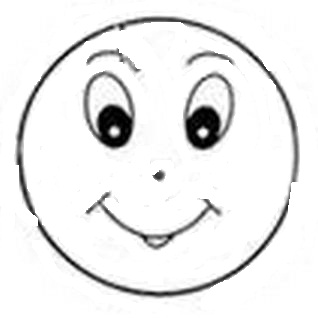